Haddam Garden ClubNatureworks Garden Center Field TripNorthford, CTJune 23, 2018
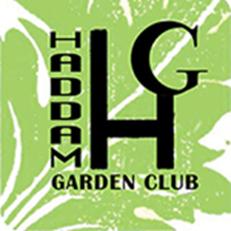 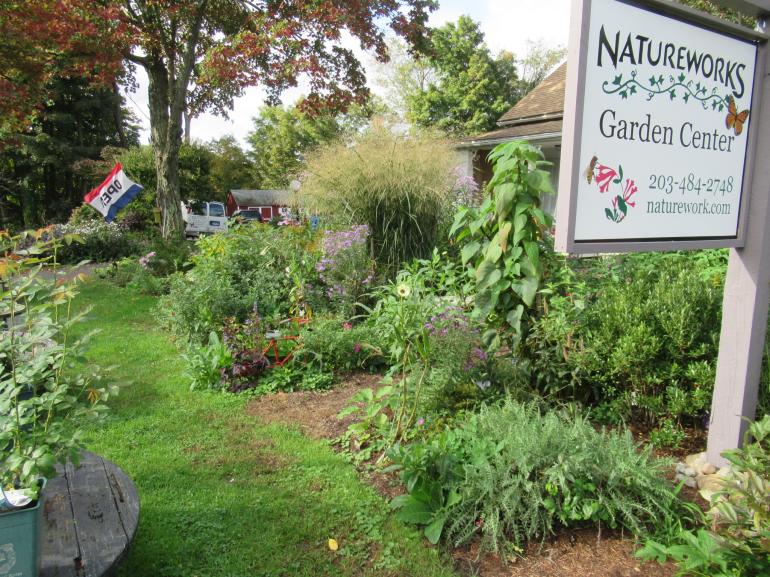 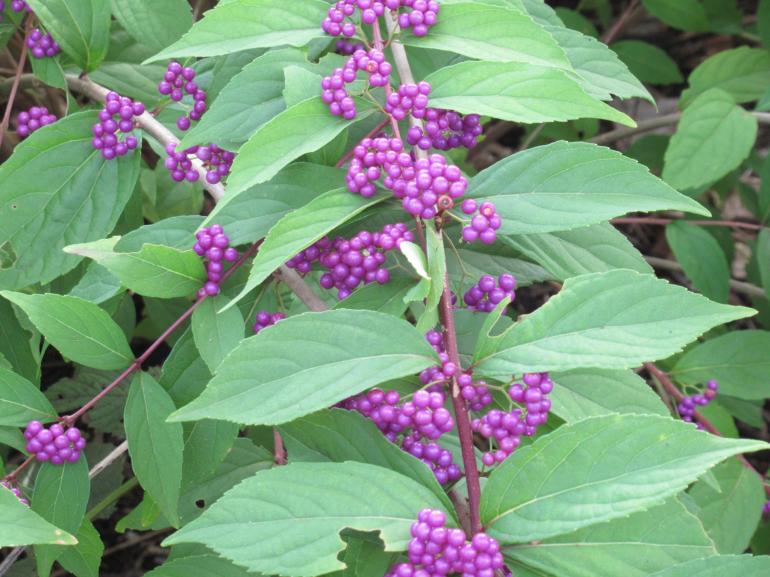 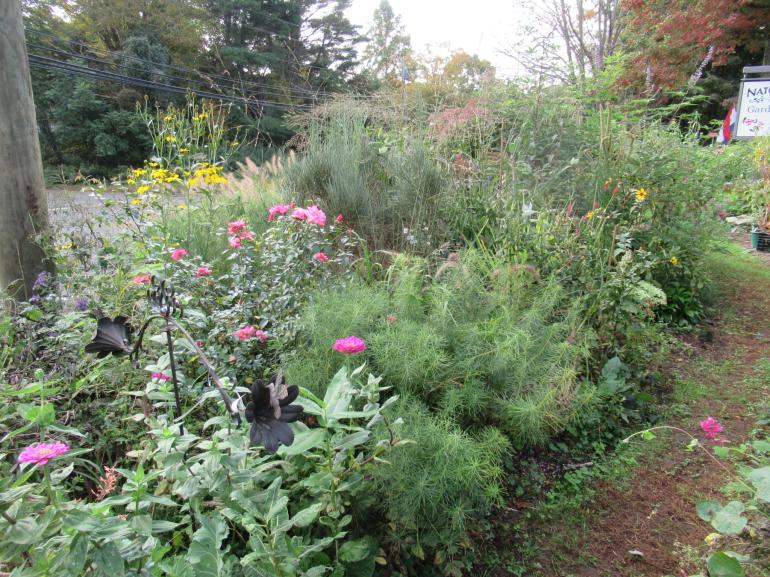 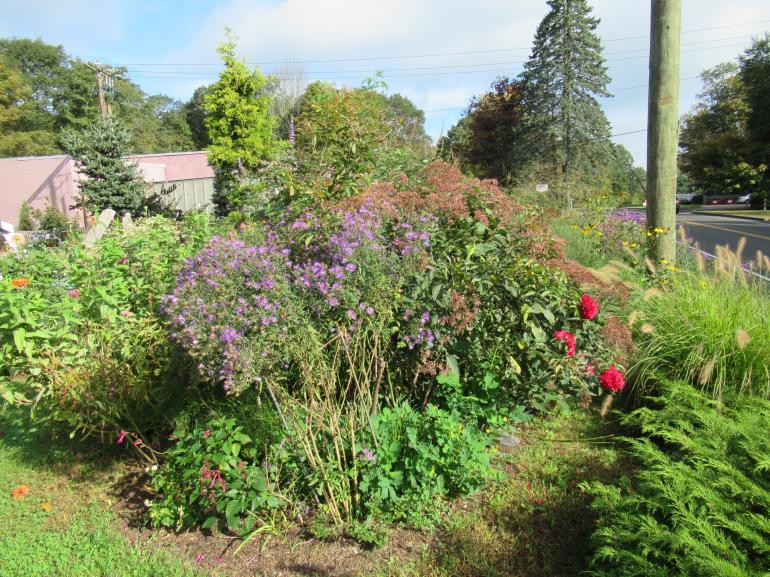 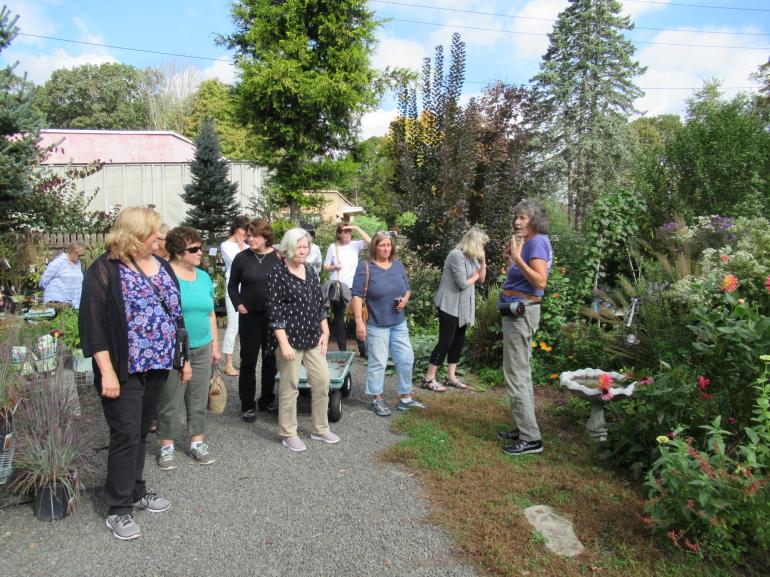 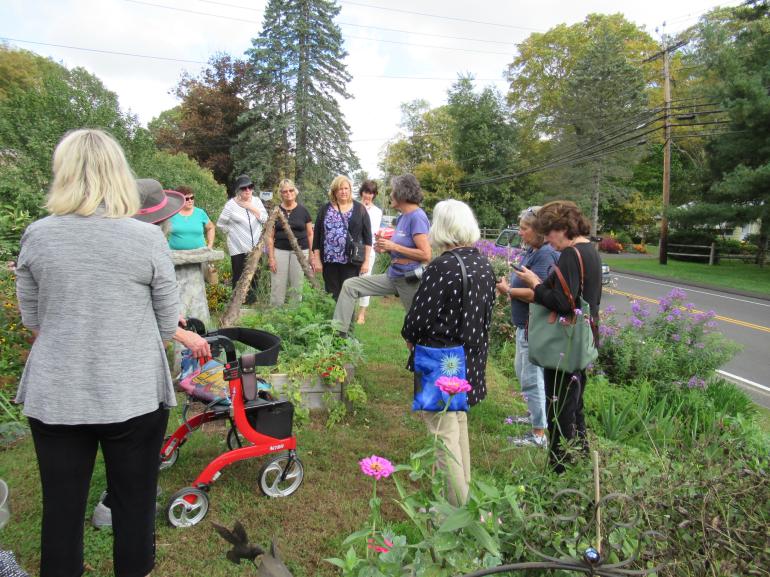 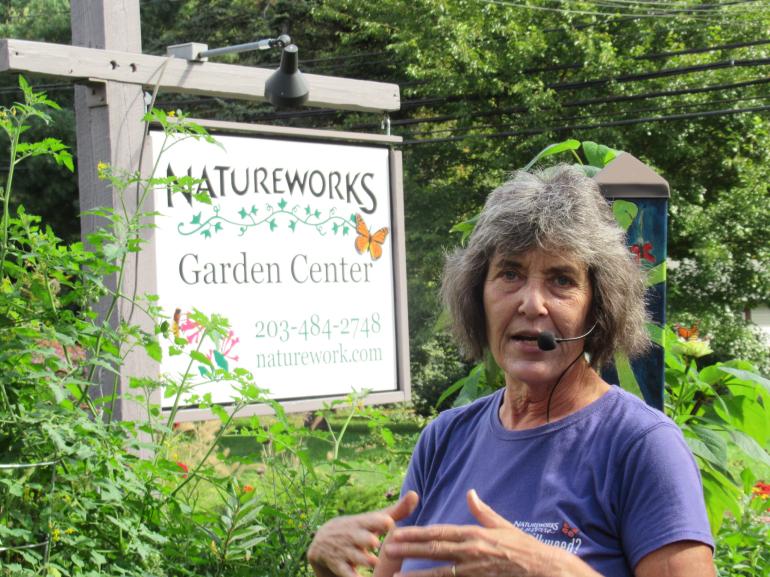 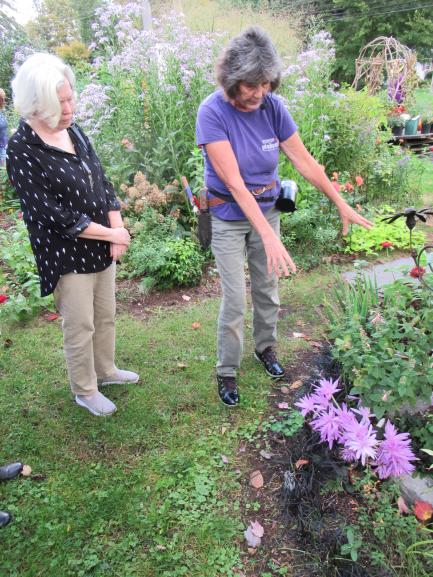 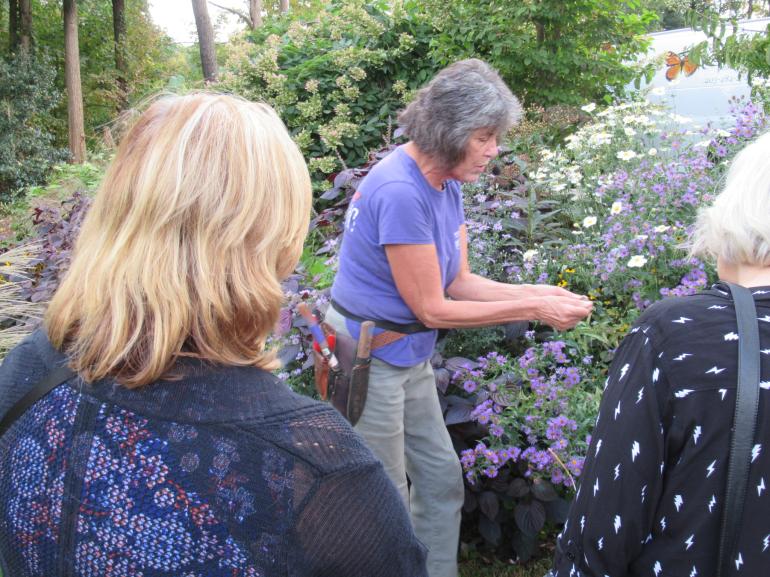 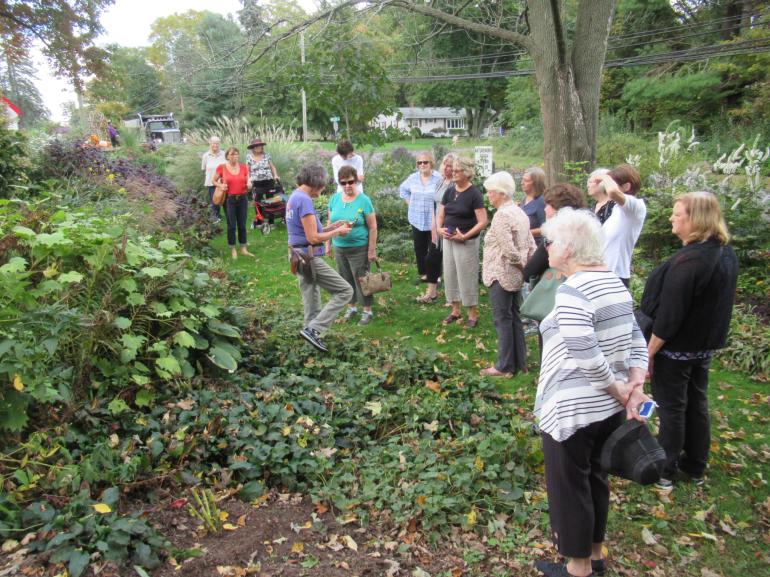 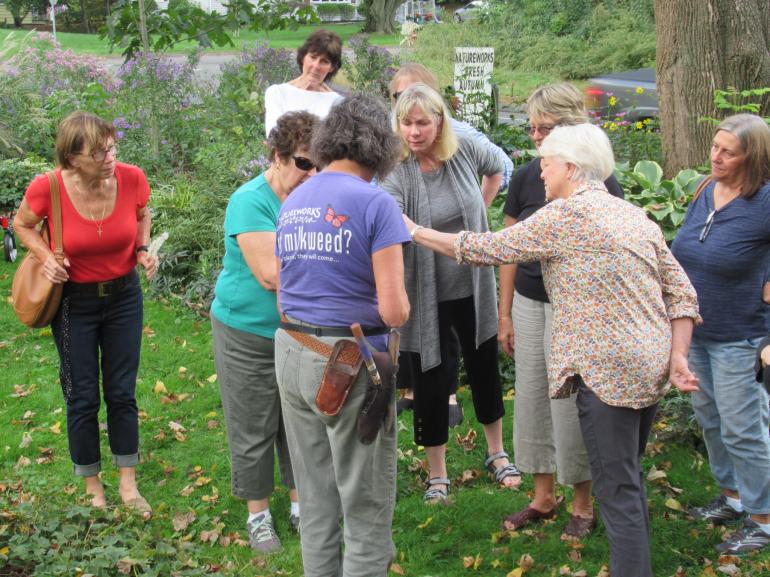 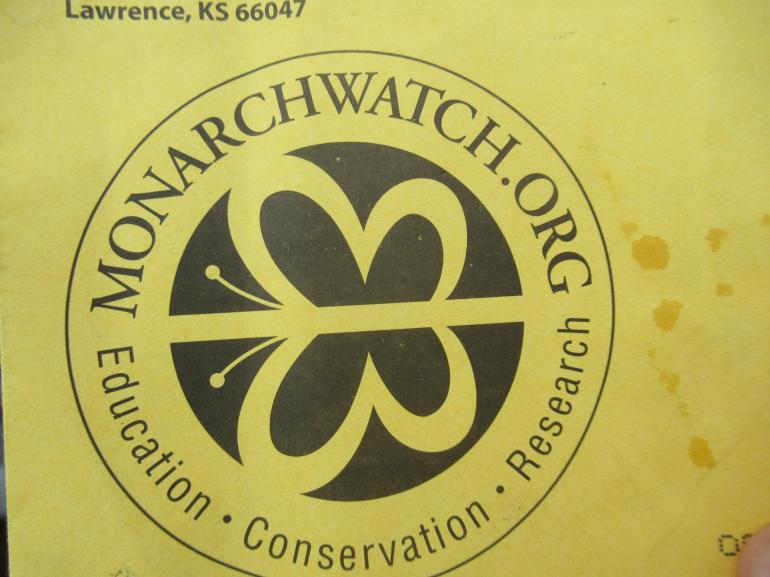 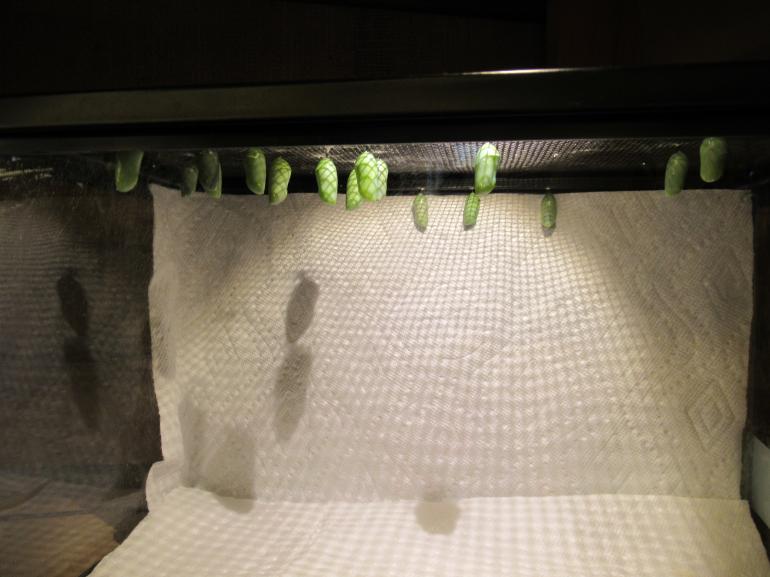 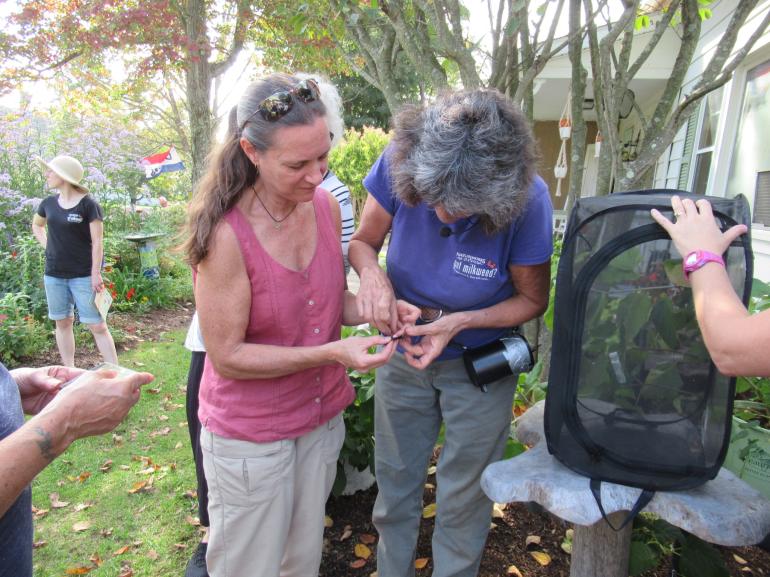 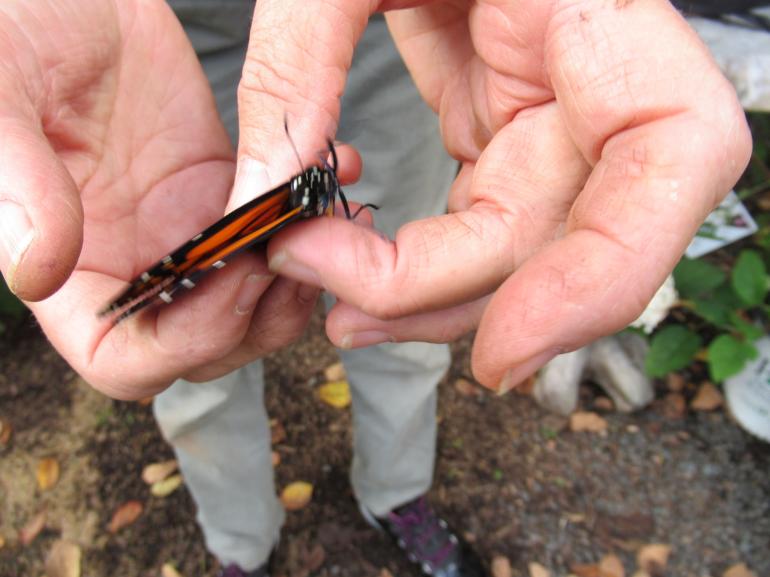 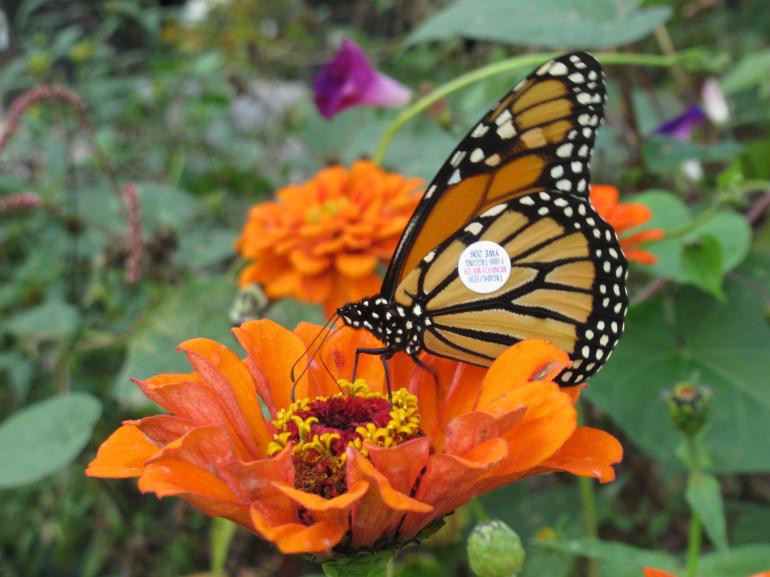 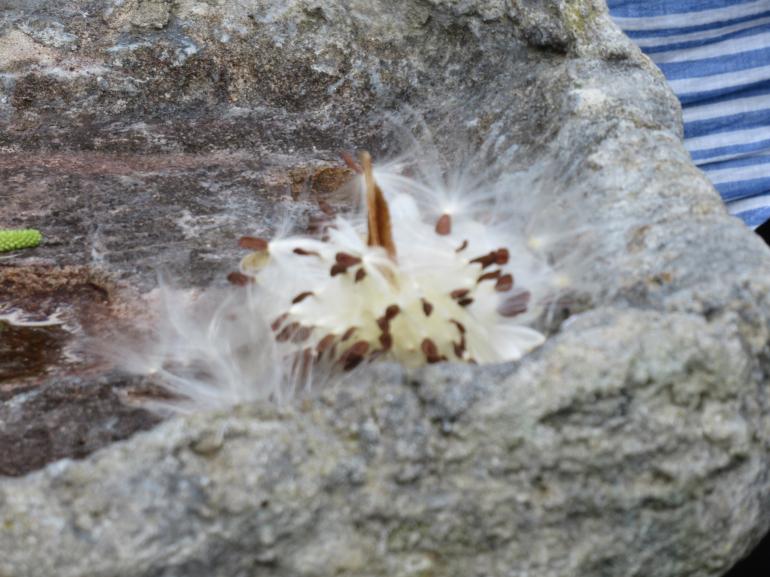